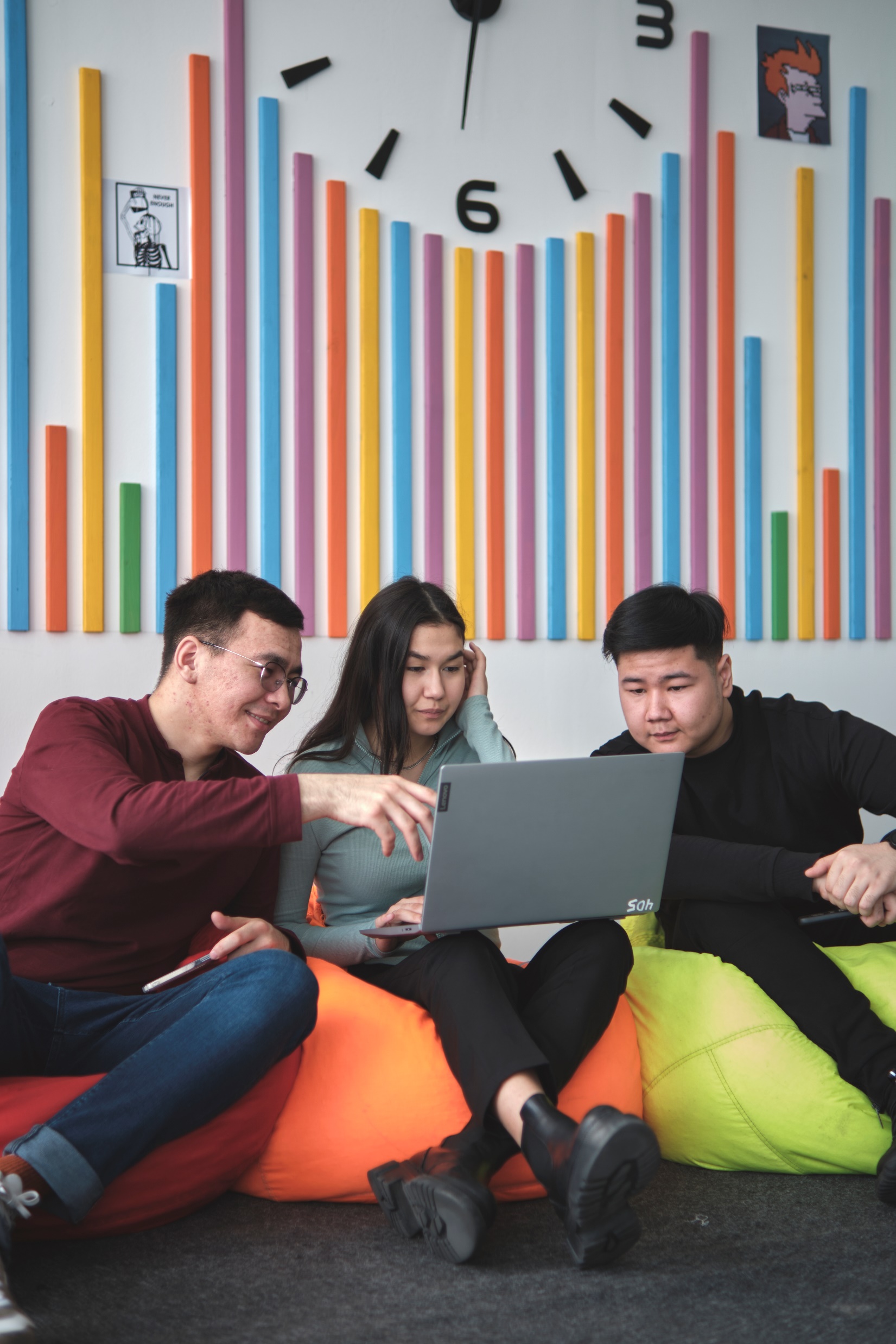 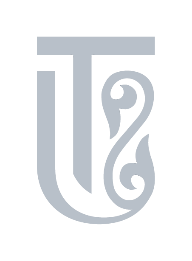 Микроквалификации и их признание, как способ быстрого реагирования 
на потребности предприятий
Быков Пётр Олегович
Директор Центра непрерывного образования Extension НАО «Торайгыров университет»,
г. Павлодар, Республика Казахстан
20.02.2025
Национальный доклад «Качественное образование, доступное каждому»
Основные тезисы в области высшего образования:
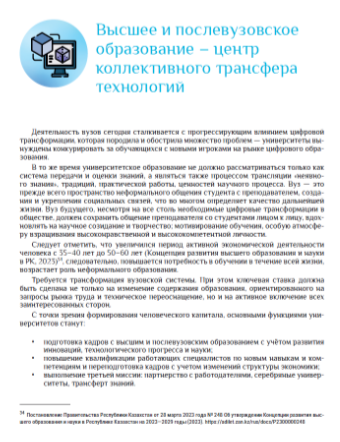 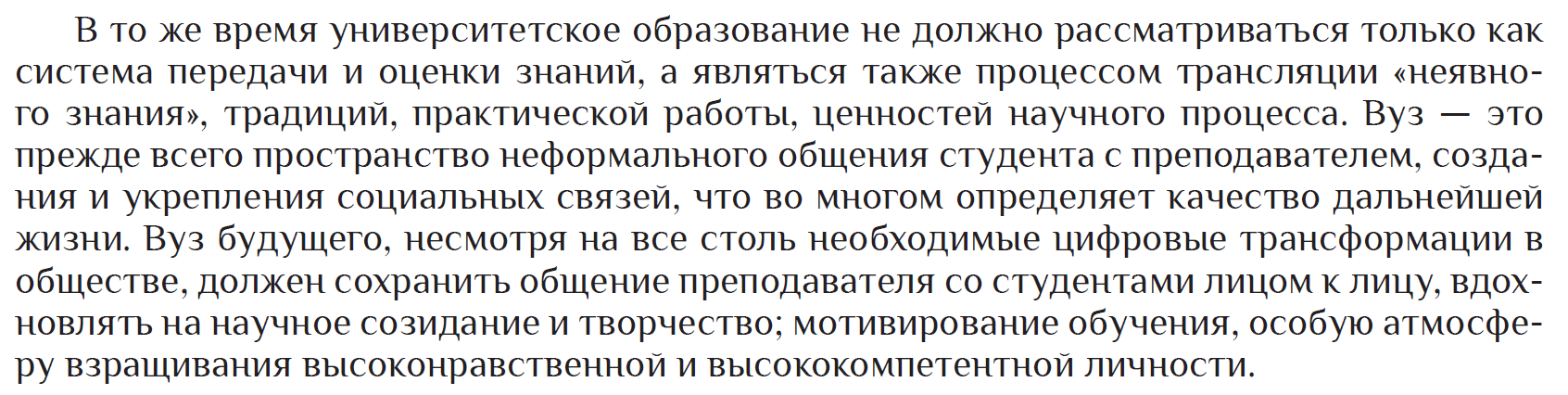 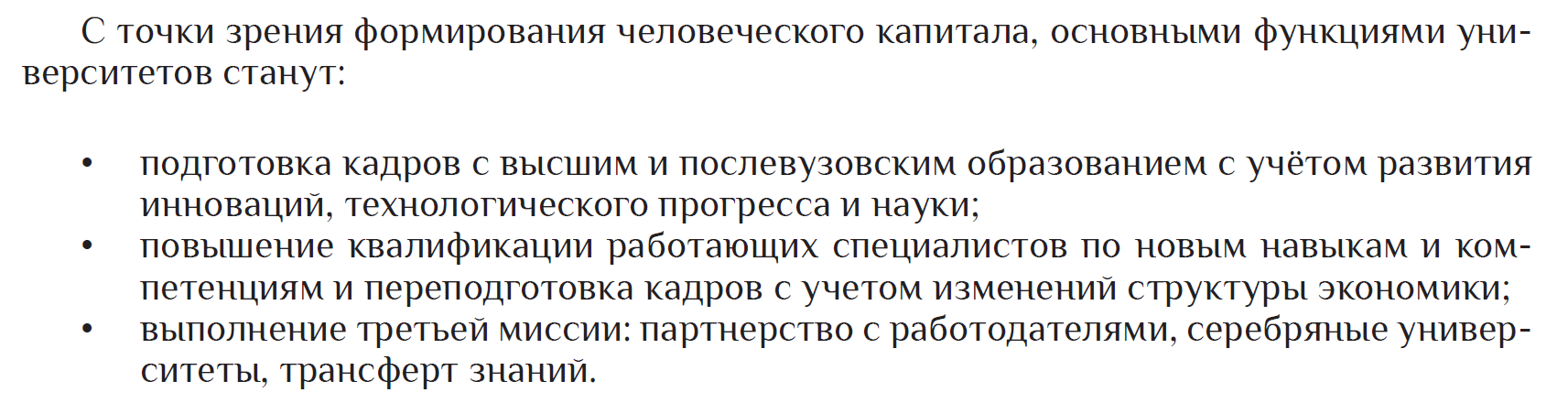 Национальный доклад «Качественное образование, 
доступное каждому»
Основные тезисы в области высшего образования:
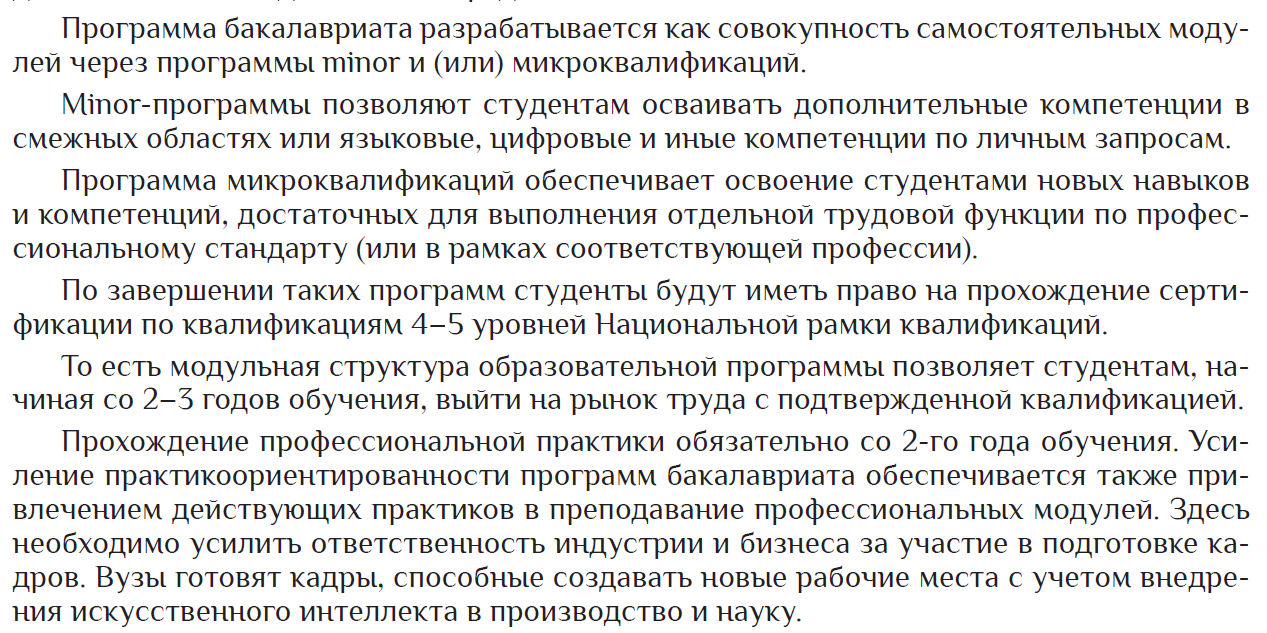 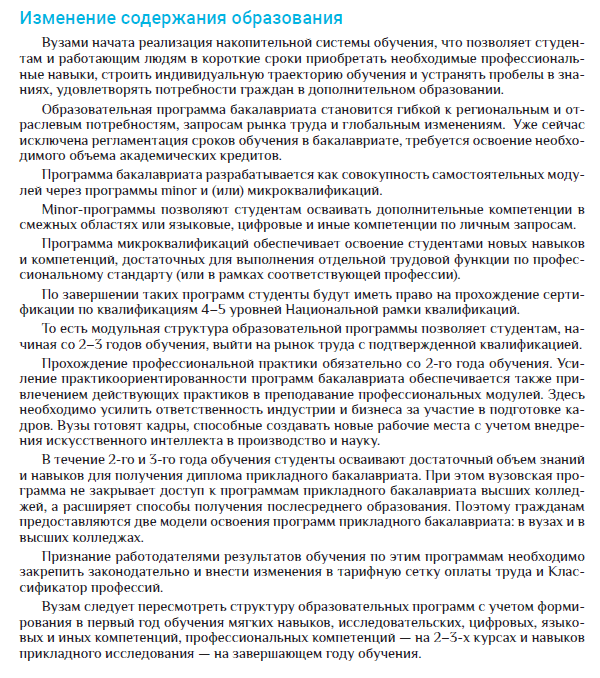 Национальный доклад «Качественное образование, 
доступное каждому»
Основные тезисы в области высшего образования:
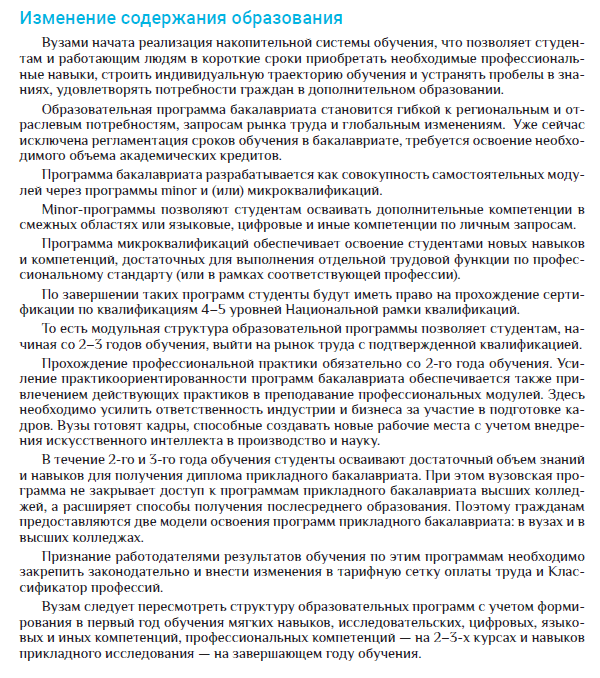 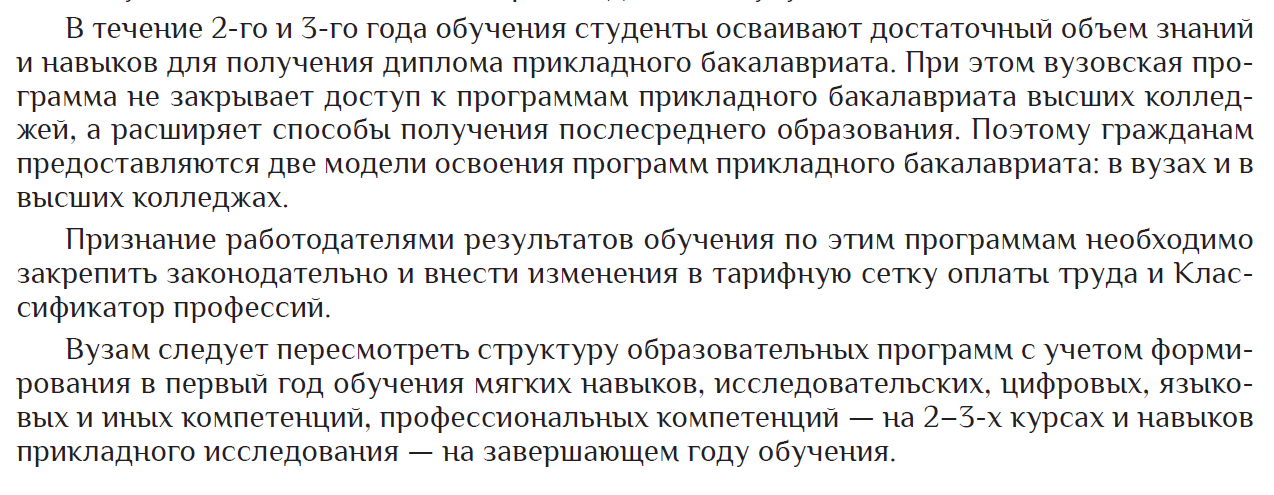 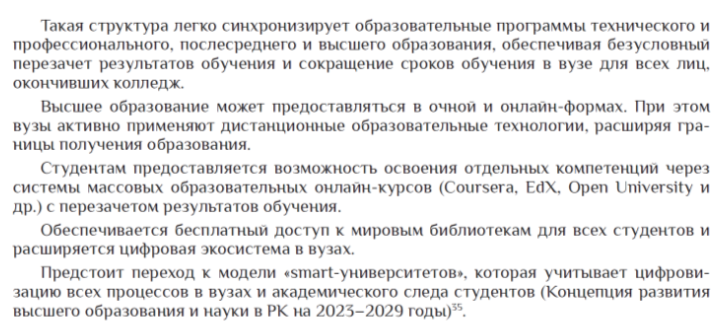 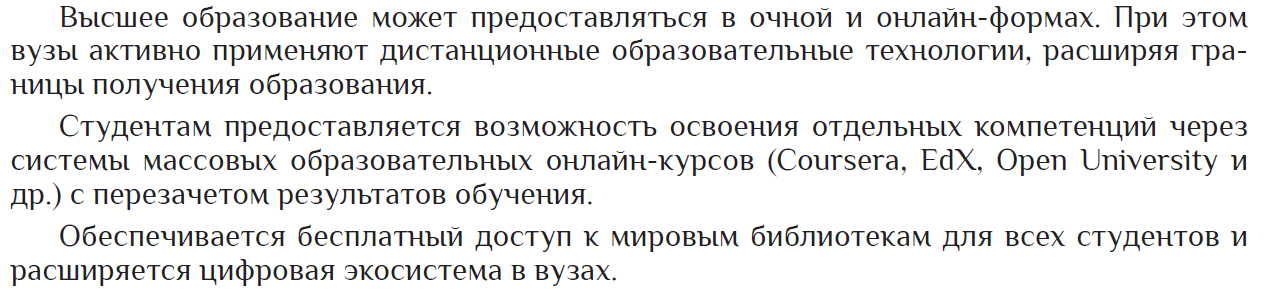 ПРИНЦИПЫ РАЗРАБОТКИ ПРОГРАММ МИКРОКВАЛИФИКАЦИЙ
1) востребованность микроквалификации на рынке труда;
2) получение дополнительных горизонтальных или вертикальных знаний, навыков и компетенций по направлению основной образовательной программы;
3) ограниченная продолжительность учебных занятий по времени (в ToU - 2 семестра на 2 курсе);
4) несколько учебных практикоориентированных дисциплин с объемом кредитов от 3 до 5 (в ToU - суммарный объем Программ микроквалификаций объемом 15 кредитов);
5) возможность выбора программы микроквалификации;
6) внедрение демонстрационного экзамена по итогам изучения Программы микроквалификации, позволяющего оценить профессиональные компетенции;
7) обязательная выдача документа о присвоении соответствующей микроквалификации совместно с организациями партнёрами (предприятия, сертификационные центры);
8) возможность интеграции онлайн-обучения в программу микроквалификации.
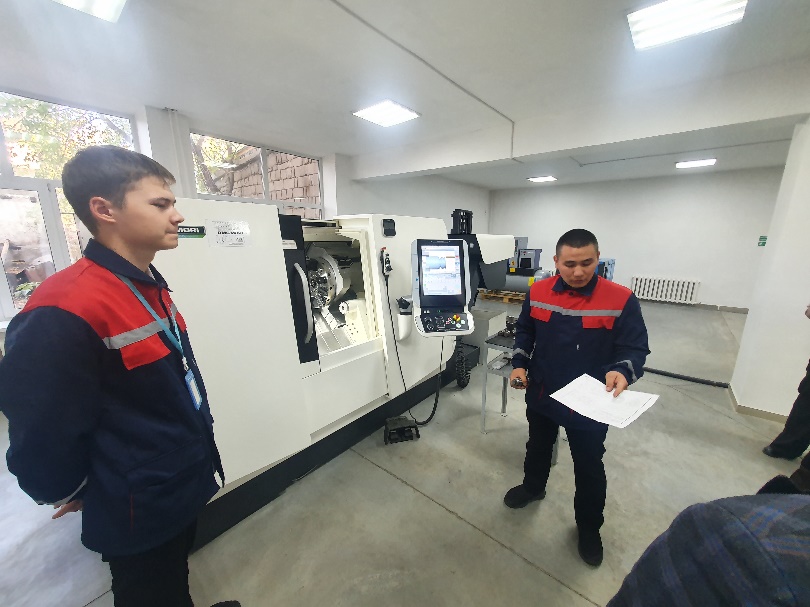 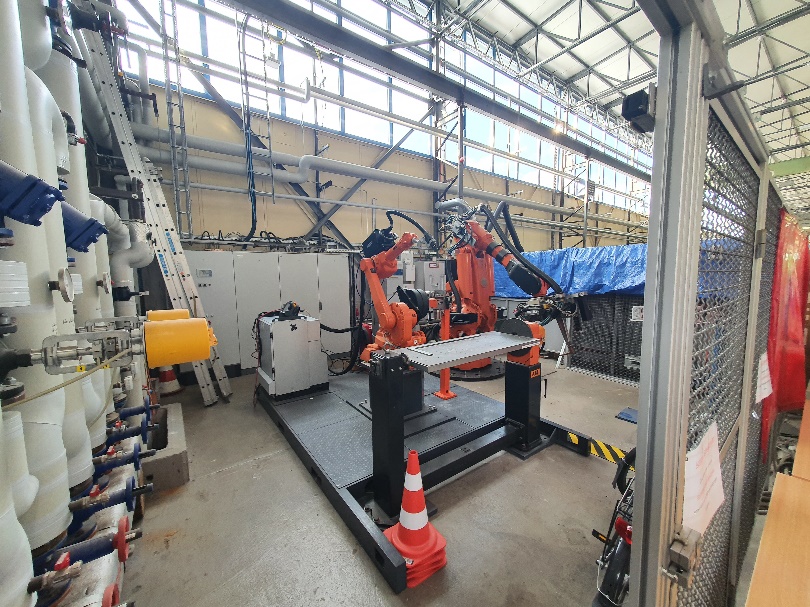 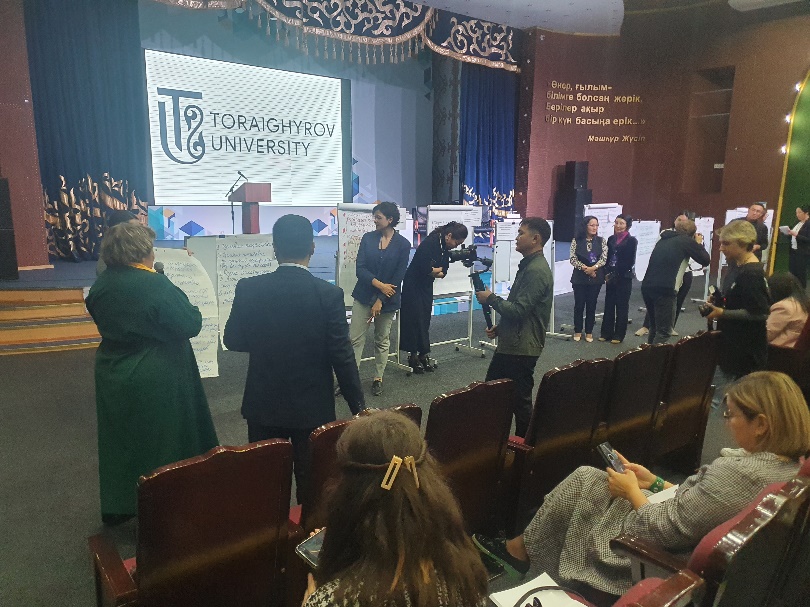 ПЕРСПЕКТИВЫ РАЗВИТИЯ ПАВЛОДАРСКОЙ ОБЛАСТИ
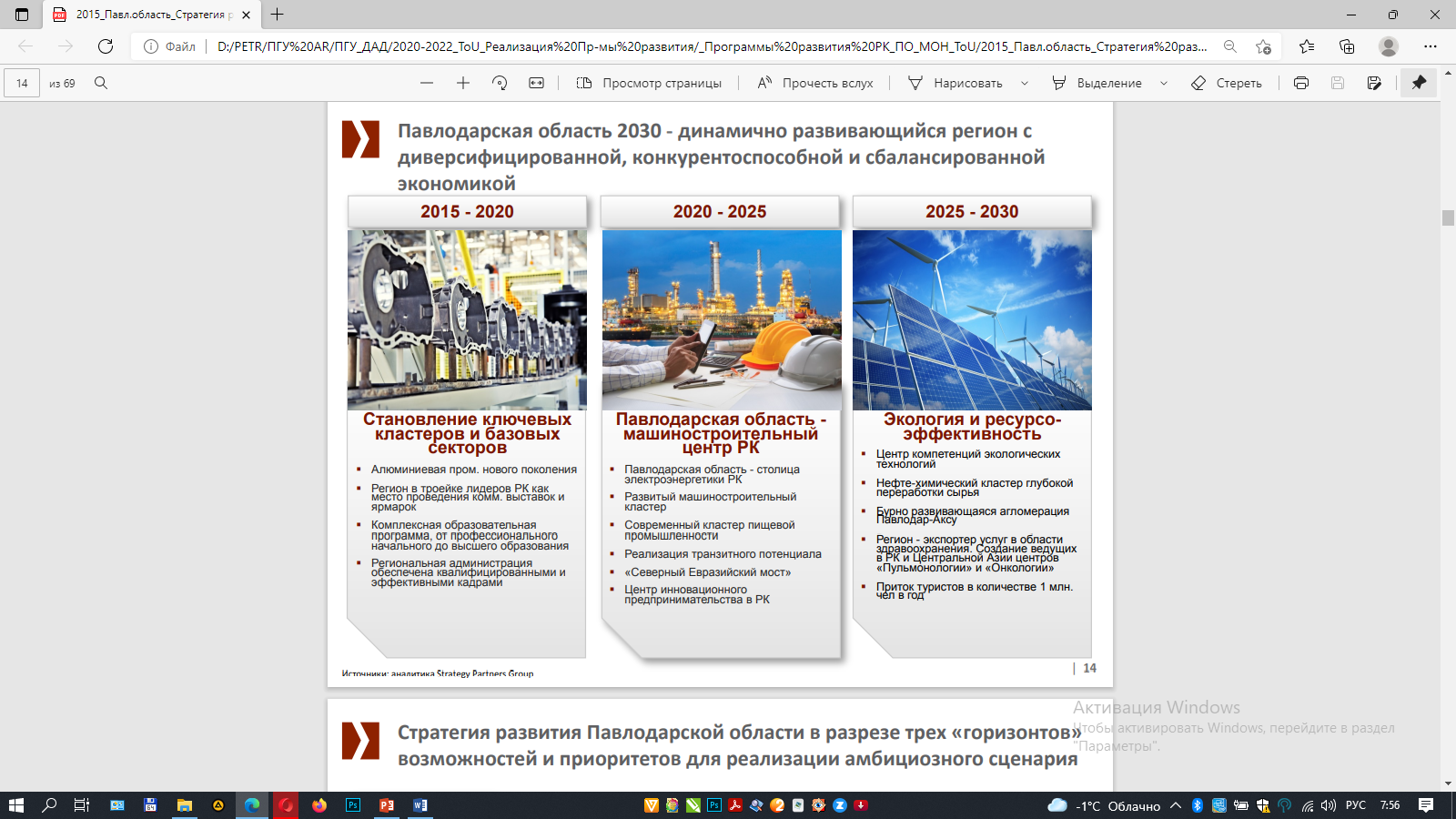 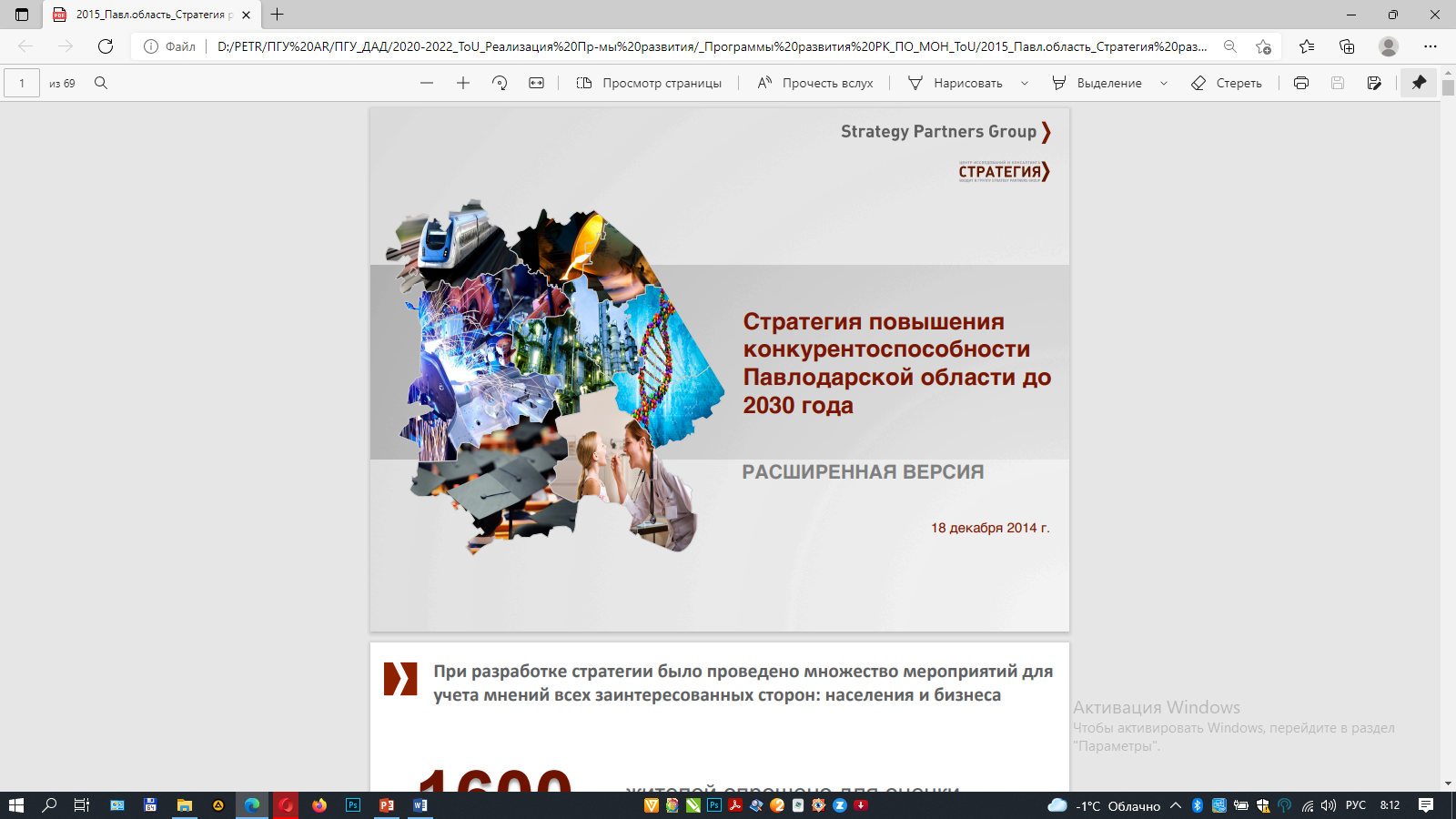 разработка Программ микроквалификаций
ФАКУЛЬТЕТ ИНЖЕНЕРИИ
ФАКУЛЬТЕТ ЭНЕРГЕТИКИ
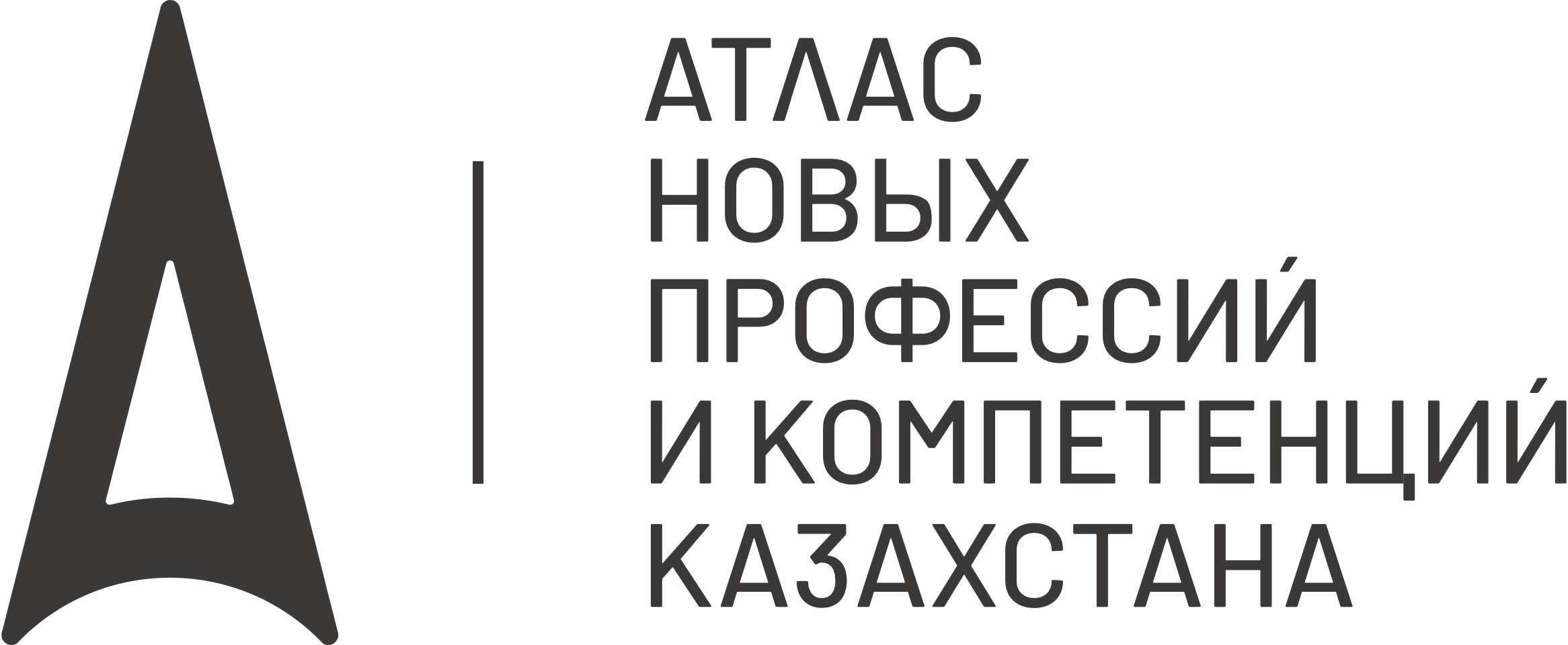 6В07151 «Машиностроение и реверс-инжиниринг»
6В07141 «Промышленная робототехника и автоматизация»
Программы микроквалификаций
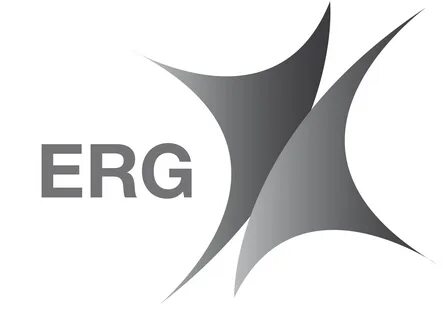 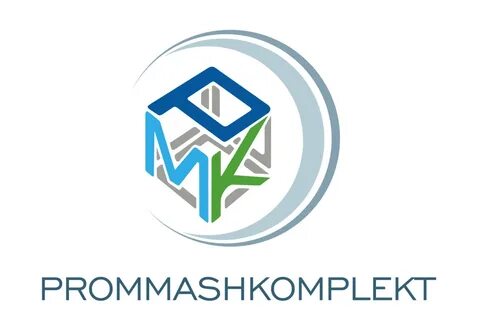 Электромеханик контрольно-измерительных приборов (КИП) (программист)
Оператор станков с числовым программным управлением
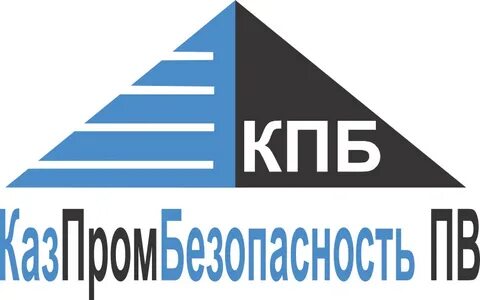 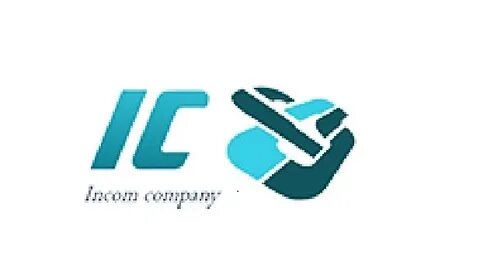 Специалист по неразрушающему контролю
Конструктор 3D-моделирования
Работа проводилась в 4 этапа:
4) Разработка программы микроквалификации с предприятиями-партнерами
3) Разработка материалов для контроля достижений результатов обучения с предприятиями-партнерами и Центрами признания
2) Отработка формулировок результатов обучения с учетом специфики микроквалификации и потребностей рынка труда
1) Проведение тренингов для ППС
Новые образовательные программы 
с микроквалификациями
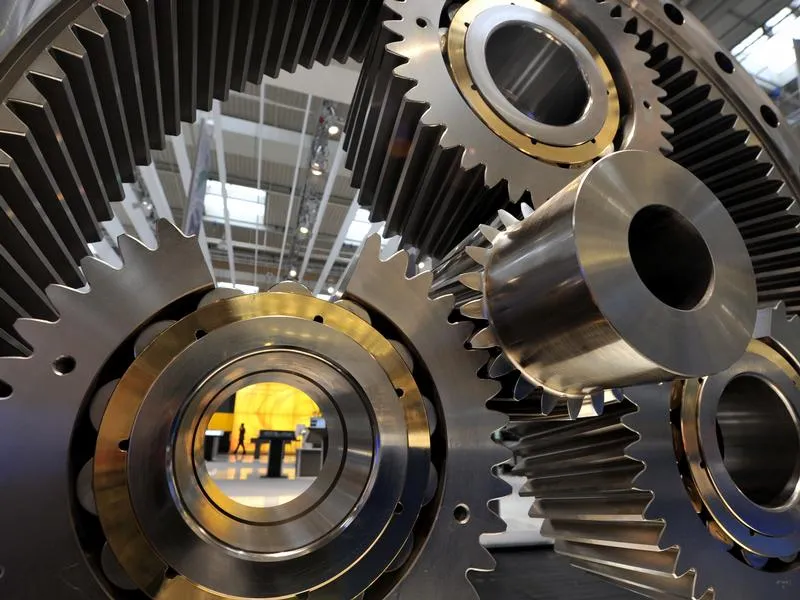 ПРИЗНАНИЕ ПРОГРАММ МИКРОКВАЛИФИКАЦИЙ
05
ТОО «Quality Generation Group»,
аттестат аккредитации как Орган по подтверждению соответствия персонала
Микроквалификация «Специалист по неразрушающему контролю»
Металлургическая компания ТОО «KSP Steel»
Микроквалификация «Контролер в производстве черных металлов»
Профессиональное объединение «Союз автошкол Павлодарской области»
Микроквалификация «Механик-водитель сельскохозяйственной техники»
ЦИФРОВЫЕ ИНИЦИАТИВЫ
Собственные краткосрочные курсы (на государственном и русском языках) по востребованным профессиям на платформе https://skills.enbek.kz/
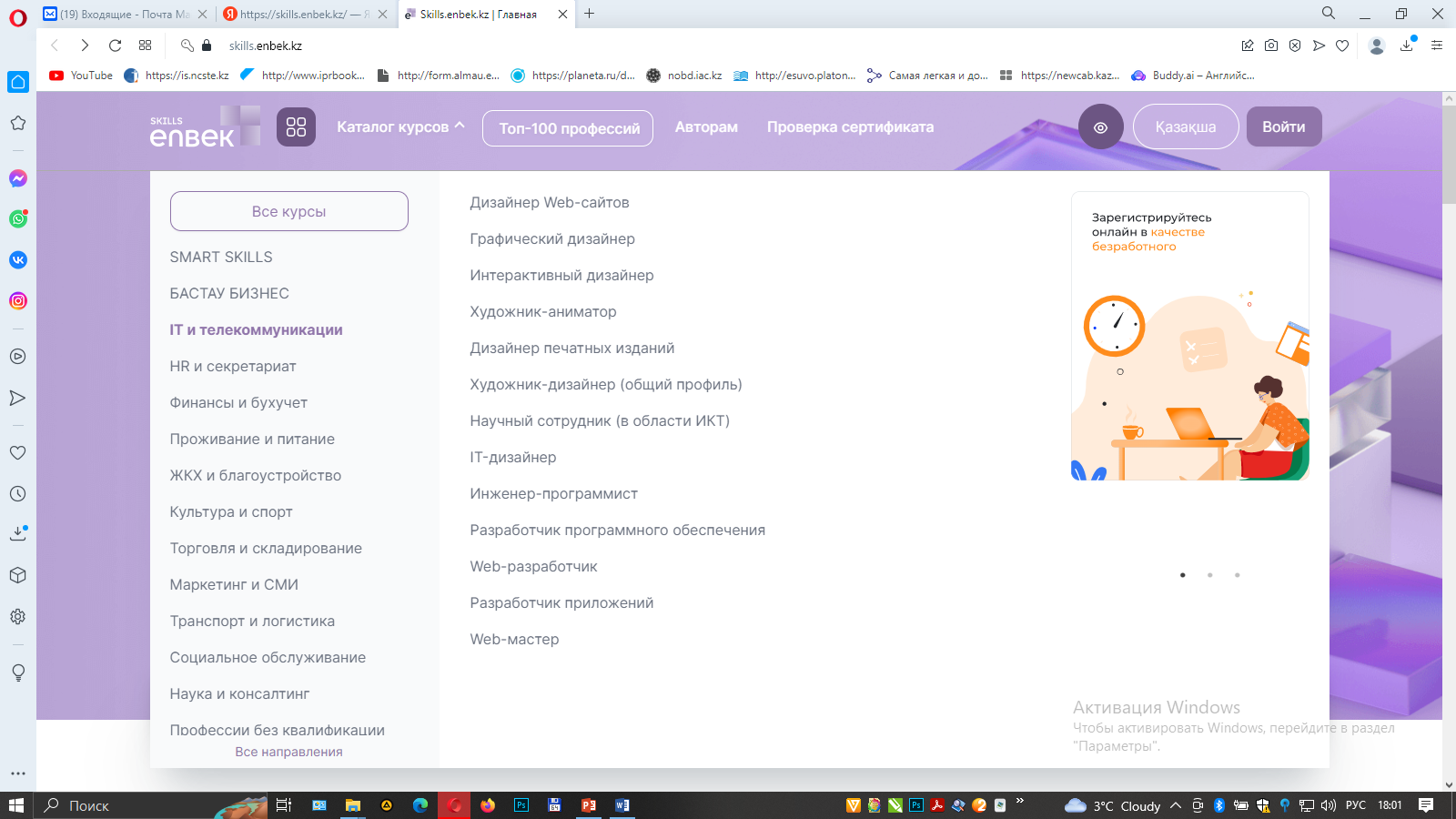 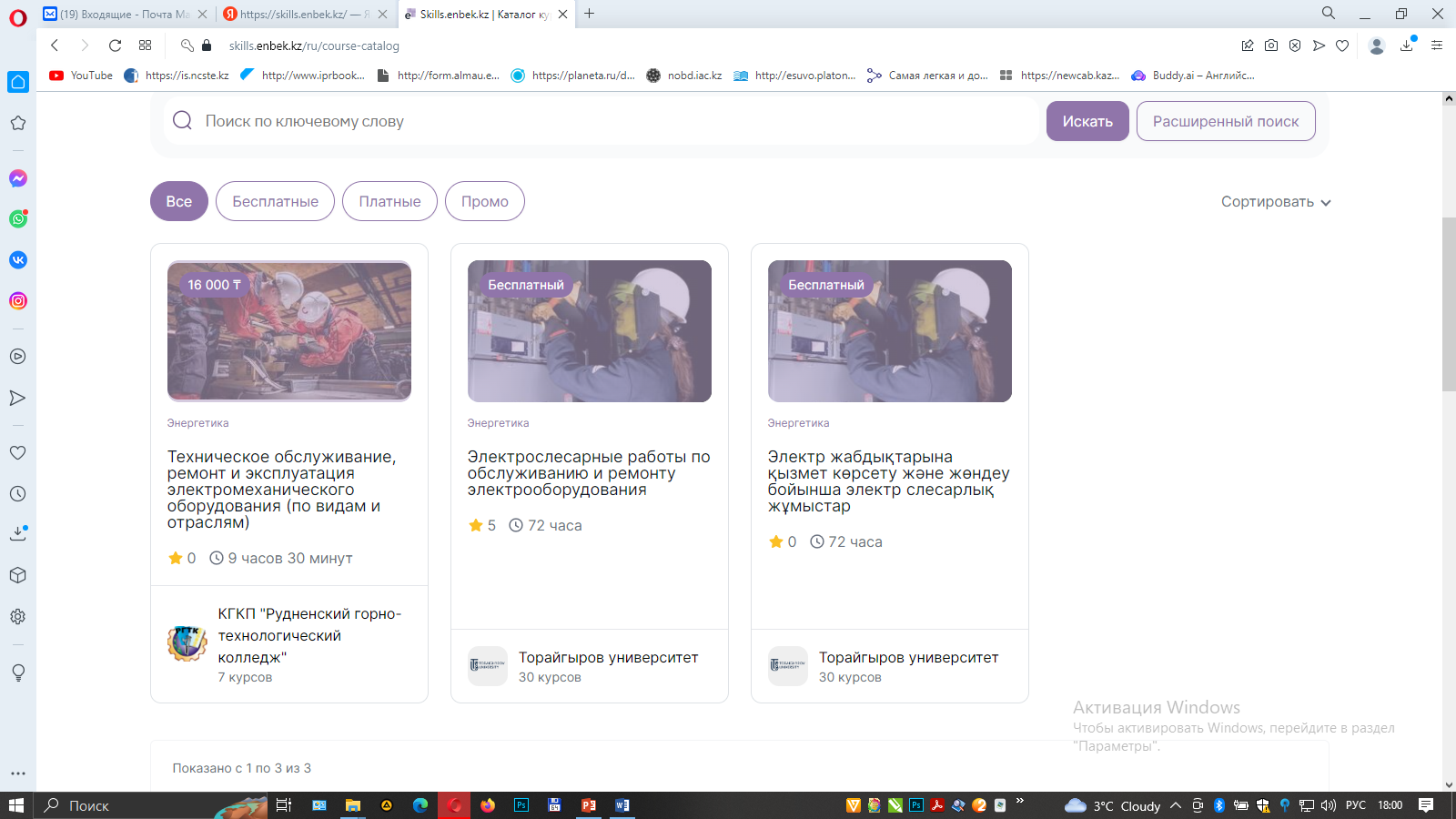 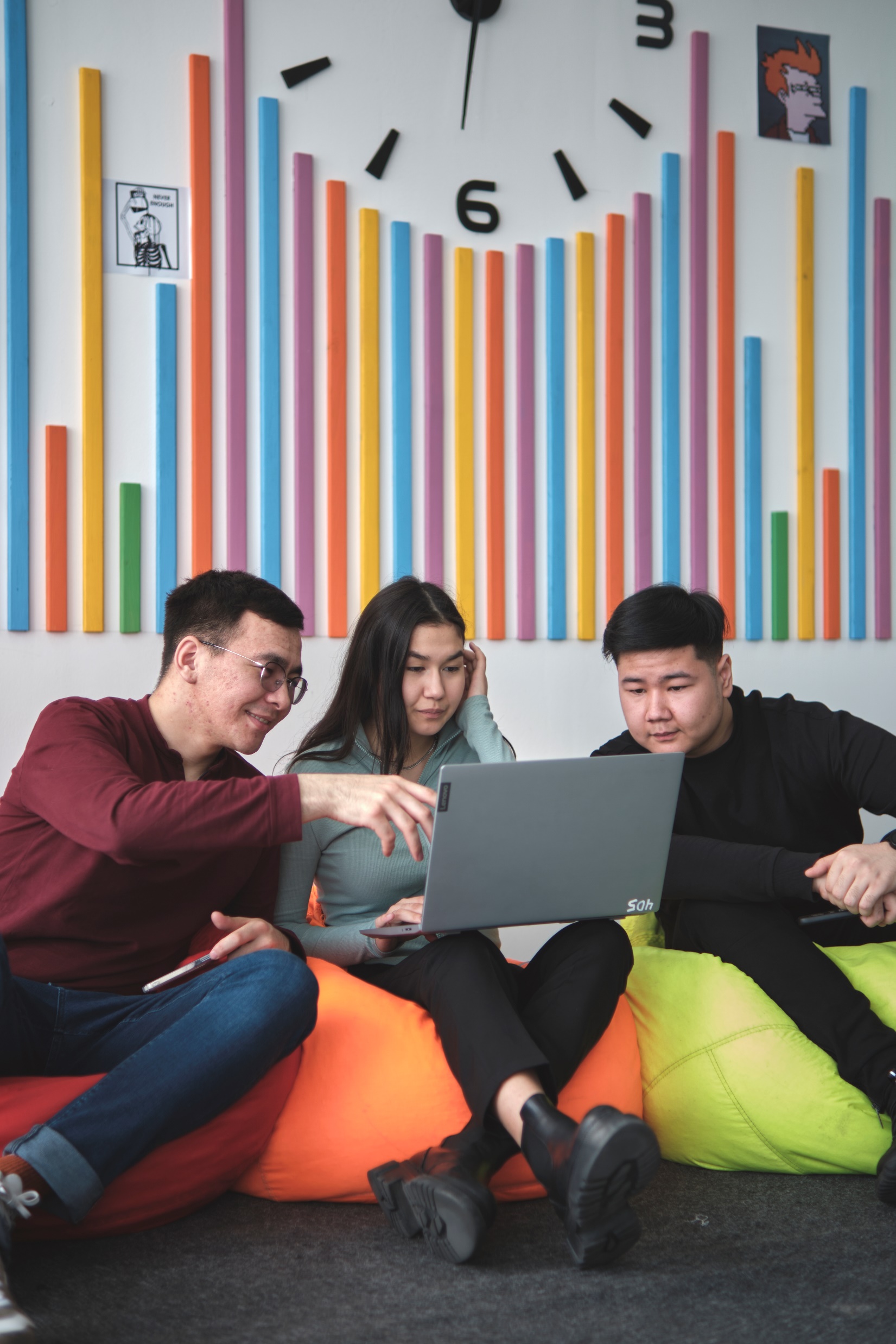 СПАСИБО ЗА ВНИМАНИЕ!
27.04.2022